ISPARTA UYGULAMALI BİLİMLER ÜNİVERSİTESİ MEVLANA DEĞİŞİM PROGRAMI
Gel, gel, ne olursan ol yine gel, ister kafir, ister mecusi, ister puta tapan ol yine gel,bizim dergahımız, ümitsizlik dergahı değildir, yüz kere tövbeni bozmuş olsan da yine gel…
MEVLANA DEĞİŞİM PROGRAMI NEDİR?
Mevlana Değişim Programı, yurt içinde eğitim veren yükseköğretim kurumları ile yurtdışında eğitim veren yükseköğretim kurumları arasında öğrenci ve öğretim elemanı değişimini mümkün kılan bir programdır.

Değişim; anlaşmamızın olduğu üniversiteler ile yapılabilmektedir. 

Öğrenciler 1 dönem (4 ay) burslu olarak hareketlilikten yararlanabilirler.(Öğrenciler 2 dönem programdan yararlanabilirler ancak en fazla 4 ay burstan yararlanabilirler.)
MEVLANA DEĞİŞİM PROGRAMINA KİMLER KATILABİLİR?
Ön lisans, lisans, yüksek lisans ve doktora öğrencileri katılabilirler.

Araştırma görevlileri, ders alma hareketliliğinden yararlanabilirler.
Öğrenciler, Mevlana Programından sadece bir kez faydalanabilirler. 
Asil listede olmasına rağmen geçerli bir mazeret bildirmeksizin iptal eden öğrenci bir daha Mevlana Değişim Programına başvuramaz.
Türkiye Burslusu öğrenciler programdan yararlanamaz.
ÖĞRENCİLER İÇİN BAŞVURU ŞARTLARI
Öğrencinin, örgün eğitim verilen yükseköğretim programlarında kayıtlı ön lisans, lisans, yüksek lisans veya doktora öğrencisi olması

Ön lisans ve lisans öğrencilerinin genel akademik not ortalamasının 4 (dört) üzerinden en az 2,5 (iki buçuk) olması

Yüksek lisans ve doktora öğrencilerinin genel akademik not ortalamasının 4 (dört) üzerinden en az 3 (üç) olması

Mevlana Puanı %50 dil puanı + %50 Not Ortalaması şeklinde hesaplanır ve bu puana göre sıralama  yapılır.
Yabancı Dil Seviyesini gösteren Belge.
Yabancı Dil Sınavı Yabancı Diller Yüksekokulu(İngilizce) tarafından yapılır.

Ön lisans ve lisans programlarının hazırlık ve birinci sınıfında okuyan öğrenciler ile hazırlık ve bilimsel hazırlık dönemlerinde bulunan yüksek lisans ve doktora öğrencileri, esas eğitime başladıkları ilk yarıyıl için bu programdan faydalanamazlar.

Yurtdışındaki yükseköğretim kurumlarına gidecek öğrencilerin, kabul edildikleri ülkelerin vatandaşı olmamaları gerekmektedir.
2019-2020 Mevlana Akademik Takvimi
MEVLANA DEĞİŞİM PROGRAMI PROTOKOLÜ
Mevlana Değişim Programı, yurtiçi yükseköğretim kurumu ile yurtdışı yükseköğretim kurumu arasında imzalanan Mevlana Değişim Programı Protokolü ile gerçekleştirilebilir. 
Yurtiçi yükseköğretim kurumları, yurtdışında eğitim veren ve Yükseköğretim Kurulu tarafından diploma denklikleri tanınan yükseköğretim kurumları ile Mevlana Değişim Programı Protokolü imzalayabilir.
Mevlana Değişim Programı Protokolü, taraflar arasında Mevlana Değişim Programı kapsamında karşılıklı hareketlilik ve projeler gerçekleştirme konusunda işbirliği yapma imkânı sağlar.
Protokol içeriği, Anlaşma Metni ve Kontenjan Listesi olmak üzere iki bölümden oluştur. (Protokol örneklerine buradan ulaşabilirsiniz.)
Mevlana Değişim Programı Protokolü, iki üniversite Rektörleri arasında imzalanır ve Protokol süresi 5 (beş) yıldır.
PROTOKOL YAPILAN ÜNİVERSİTELER
PROTOKOL LİSTESİ
ULUSLARARASI İKİLİ ANLAŞMALAR(MOU)
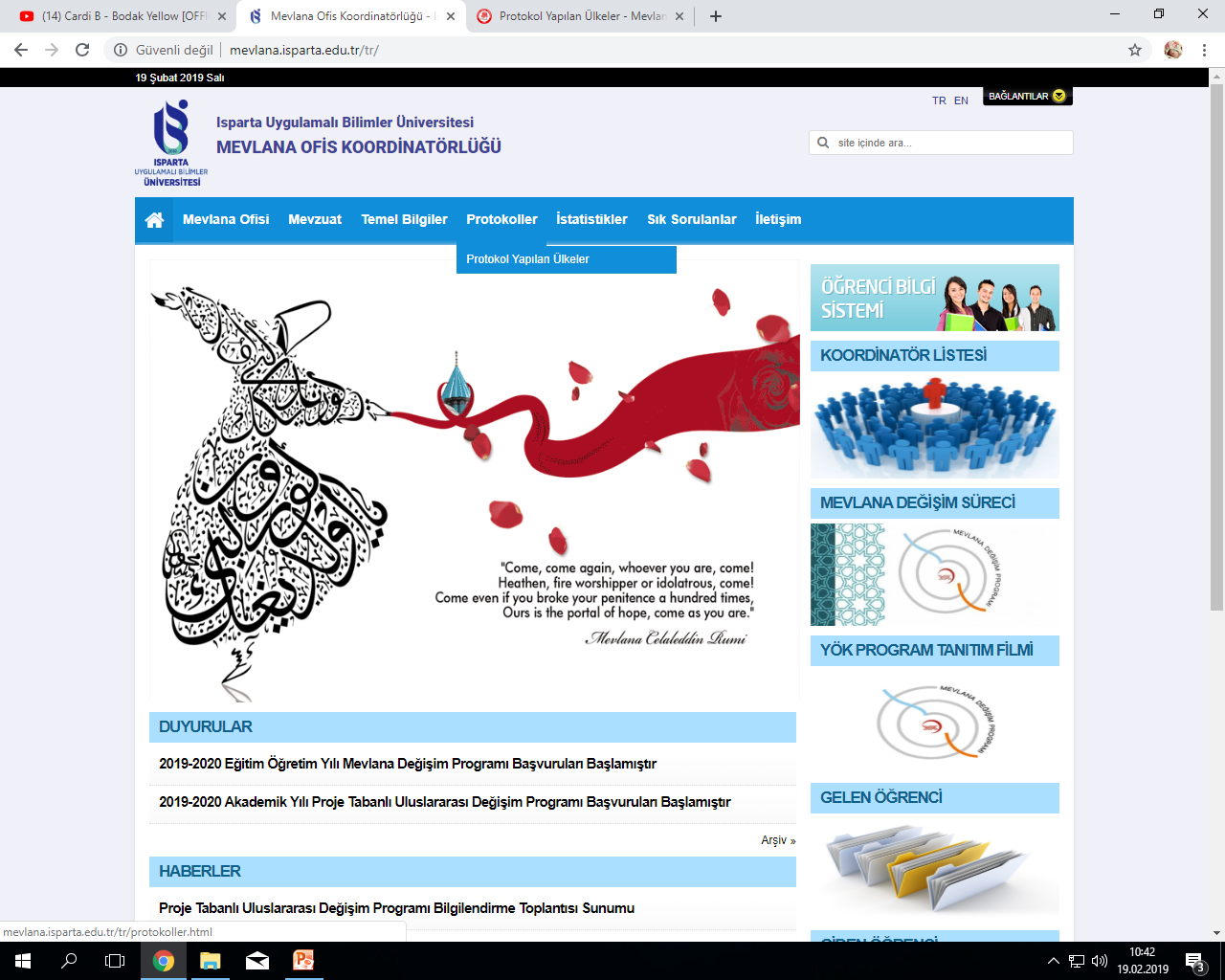 Güncel liste için 
http://mevlana.isparta.edu.tr/tr/protokoller/protokol-yapilan-ulkeler-10352s.html Adresini kontrol edebilirsiniz.
BAŞVURU SÜRECİ
Başvurunun Yapılması
Genellikle her yıl Şubat-Mart ayları arasında olmakla birlikte kesin tarih YÖK (Yükseköğretim Kurulu Başkanlığı) tarafından ilan edilir. http://mevlana.isparta.edu.tr/tr/  adresi takip edilerek duyurular bölümünden güncel tarih bilgilerine ulaşılabilir.
Gerekli Belgelerin ISUBU MEVLANA KURUM KOORDİNATÖRLÜĞÜNE gönderilmesi
Aday Öğrenci ve Aday Öğretim Elemanı Belgeleri Başvuru sürecinde partner üniversite tarafından alınarak ISUBU Mevlana Kurum Koordinatörlüğüne gönderilir.
Başvuruların Değerlendirilmesi
ISUBU Mevlana Kurum Koordinatörlüğüne ulaşan belgeler üzerinden değerlendirme yapılarak, Mevlana Değişim Programına katılma hakkı kazanan Öğrenci ve Öğretim Elemanlarının listesi http://mevlana.isparta.edu.tr/tr/ adresi üzerinden duyurulur.
ADAY ÖĞRENCİ BAŞVURUSU
Başvurular online olarak http://web2.isparta.edu.tr/mevlana/  adresinden yapılacaktır. (   )
Başvuru formu + Transkript belirlenen tarihin mesai bitimine kadar Mevlana Kurum Koordinatörlüğüne teslim edilecektir.
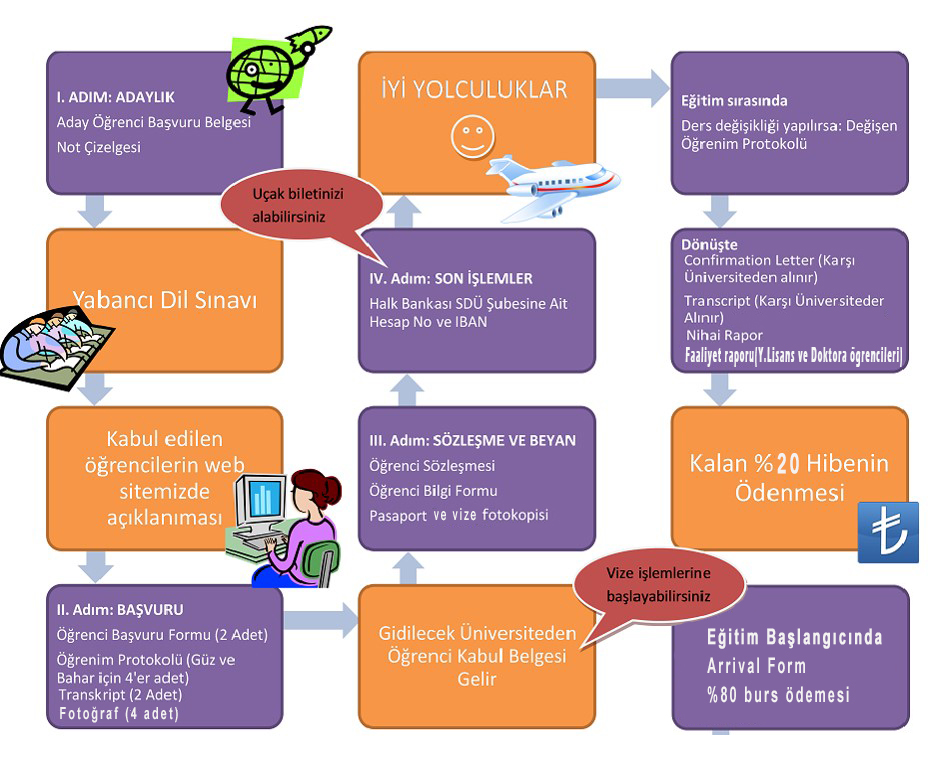 %30
% 70
MEVLANA DEĞİŞİM PROGRAMINDAN FAYDALANACAK ÖĞRENCİLER İÇİN GEREKLİ BELGELER
Öğrenim protokolü:
Öğrencinin değişim dönemi başlamadan önce kendi kurumunda alacağı derslerin karşılığı gideceği kurumdaki derslerin eşleştirmesinin yapıldığı, ders adlarını ve kredileri içeren belgedir. 
Değişimi gerçekleştiren yükseköğretim kurumları arasında imzalanır ve Öğrenim Protokolü olarak adlandırılır.
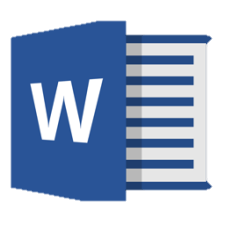 ÖĞRENİM PROTOKOLÜ İLE İLGİLİ ESASLAR
Öğrenciler gittikleri kurumda üst veya alt sınıflardan  ders seçebilirler.

Alttan dersi var ise öncelikle o dersi almakla yükümlüdür. Yönetmelik gereği üstten ders alamaz.  

Değişim Programı Protokolünde derslerin kredileri ile derslerin hangi derslere denk sayılacağı önceden belirlenir.

Öğrencilerin başarılı oldukları dersler, kayıtlı oldukları yükseköğretim kurumlarının ders çizelgelerinde (transkript) ve Diploma Eki’nde  yazılı olarak belirtilir.
ÖĞRENİM PROTOKOLÜ İLE İLGİLİ ESASLAR
Öğrencilerin, alacakları ders yükleri, kayıtlı oldukları yükseköğretim kurumlarında aynı yarıyılda almaları gereken ders yükünden daha az olamaz. 

Değişimde ders sayısı değil, derslerin kredileri dikkate alınır.

Öğrenci değişiminde ulusal kredilendirme sistemi yanında AKTS kredilendirme sistemi de esas alınabilir.

Krediler AKTS ise AKTS, Ulusal ise Ulusal Kredi olmalıdır.

Gidilecek üniversitede alınacak derslerin kredi toplamı ISUBÜ’de saydırılacak derslerin kredi toplamından fazla ya da eşit olmalıdır.
ÖĞRENCİ KABUL BELGESİ (ACCEPTANCE LETTER)
Gidilecek yükseköğretim kurumu, Öğrenim Protokolünün imzalanmasından sonra,  ilgili öğrencinin Mevlana Değişim Programı öğrencisi olarak kabul edildiğini gösteren onaylı ve imzalı bir Mevlana Değişim Programı Öğrenci Kabul Belgesi (Acceptance Letter) hazırlar.

Bu aşamadan sonra öğrenci Koordinatörlüğümüze şu belgeleri getirmelidir;
Öğrenci Sözleşmesi (1 adet)
Bilgi Formu (1 adet) 

Pasaport Fotokopisi (1 adet)
Vize Fotokopisi (1 adet)
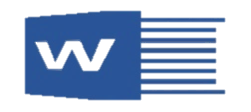 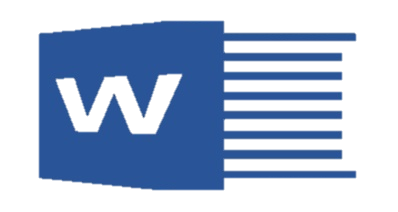 MEVLANA DEĞİŞİM PROGRAMINDAN FAYDALANACAK ÖĞRENCİLER İÇİN GEREKLİ BELGELER
Yükümlülük Sözleşmesi: Değişimi gerçekleştiren yükseköğretim kurumu ile öğrenci arasında imzalanan ve değişimin süresi, burs miktarı ve diğer ödemelere ilişkin bilgilerle öğrencinin yükümlülüklerini yerine getirmemesi durumunda sorumlulukları gibi benzeri hususları ihtiva eden bir sözleşmedir.

Mevlana Değişim Programı Öğrenci Beyannamesi:  öğrencinin Mevlana Değişim Programı süresince sahip olduğu hak ve yükümlülüklerinin yazılı olduğu bir belgedir. Bu belge, Mevlana Değişim Programı öğrencisi olmaya hak kazanan tüm öğrencilere imza karşılığı teslim edilir
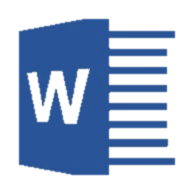 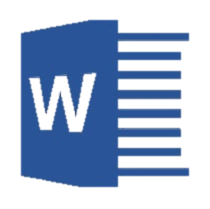 MEVLANA DEĞİŞİM PROGRAMINDAN FAYDALANACAK ÖĞRENCİLER İÇİN GEREKLİ BELGELER
Vize İşlemleri İle İlgili Bilgiler
Öğrencilerimiz, karşı Üniversitelerin gönderecekleri Kabul Belgelerinin (Acceptance Letter) Orijinalleri Koordinatörlüğümüze ulaştığında Vize işlemlerine başvuru yapabilirler. Başvurular mutlaka şahsen yapılmalı ve başvuru öncesinde MUTLAKA Konsolosluklar ve/veya Büyükelçilikler ile görüşülüp randevu alınmalıdır. Konsolosluk veya Büyükelçiliklerin genel olarak istedikleri belgeler şunlardır.
Vize İşlemleri İle İlgili Bilgiler
Yurt dışında kalacağınız süreyi ve daha sonraki 6 ayı kapsayan PASAPORT.
Onaylanmış Learning Agreement (Öğrenim Anlaşması)
Acceptance Letter (Kabul Belgesi) – Acceptance Letter (aslı)
Yurt dışında kalacağınız süreyi kapsayan Sağlık Sigortası (Özel Sigortalardan temin edilir).  Minimum 30.000 Euro’yu kapsayacak şekilde olmalıdır.
Koordinatörlüğümüz tarafından verilecek Mevlana Öğrencisi olduğunuzu ve hibe alacağınızı bildiren belge.
Ailenizin ve sizin maddi durumunu gösteren her türlü evrak ve banka teminatları.
Bu evrakların yanı sıra ayrı bir evrakın istenmesi halinde ilgili evrakın temin edilmesi öğrenciye aittir.
Vize İşlemleri İle İlgili Bilgiler
Vizeniz çıktıktan sonra:

Halk Bankası SDÜ Uydu şubesinde açtırmış olduğunuz TL hesap numaranızı ve IBAN numaranızı vermek ve ayrıca gitmeden önce yapmanız gereken son işlemleri (ISUBÜ – Öğrenci Anlaşma metninin imzalanması, pasaportunuzun mühürlü sayfasının fotokopisini ve diğerlerini) yapmak üzere MUTLAKA Koordinatörlüğümüze uğrayınız.

Uçak biletinizi almayı unutmayın.
Gitmeden Önce Son Bakış
Yanınıza almanız gereken tüm evraklar tamam mı ?

Yanınıza almanız gereken evraklar:

Sigorta Poliçesi
Kabul Belgesi (Acceptance Letter) fotokopisi
Mevlana Öğrencisi olduğunuza dair belge
Konaklama Formu (Accommodation Letter)
Öğrenim Anlaşması (Learning Agreement)
Pasaport
Bilet
Karşı üniversite ile sizi karşılamak üzere yaptığınız yazışmalar
Değişim Sürecinde:
Hareketlilik sırasında ders değişikliği yapmak isterseniz: 
 ISUBÜ bölüm Koordinatörünüz ile dersleri birlikte belirlemelisiniz.
Öğrenim Protokolünün ikinci sayfasında sil ekle tablosuna değişiklikleri yazmalısınız.
Karşı üniversiteye imzalattıktan sonra ISUBU Mevlana Kurum Koordinatörlüğüne posta ve E-mail ile göndermelisiniz.
Karşı üniversitede aldığınız derslerin kredi toplamının ISUBÜ’de saydıracağınız derslerin kredi toplamından fazla olmasına dikkat etmelisiniz. 
Karşı üniversitenin akademik takviminden itibaren 3 hafta içerisinde ders değişikliğinin yapılması ve Mevlana Kurum Koordinatörlüğüne bildirilmesi gerekmektedir.
Değişim Sürecinin Bitiminde
En geç 15 gün içinde yükseköğretim kurumunuza aşağıdaki evrakları  teslim etmelisiniz. 

 Öğrenci not çizelgesi
 Katılım Belgesi 
 Öğrenci Nihai Raporu
Öğrenci Faaliyet Raporu(Lisansüstü Öğrenciler İçin)

Eksik veya hatalı evraklarının tamamlanması veya düzeltilmesi için 15 günden fazla olmamak üzere ek süre verilir. Teslim edilmemesi halinde, öğrencinin işlemleri geçersiz sayılır ve kendisine yapılan ödemelerin iadesi istenir.
BURSLAR VE YEVMİYELER
BÖLGELERE GÖRE BURS/YEVMİYE MİKTARLARI
MEVLANA DEĞİŞİM PROGRAMI SÜRESİNCE BURSLAR ve YEVMİYELER
Mevlana değişim programına katılan öğrencilerin, öğrenim gördükleri süre içerisinde aldıkları diğer burslar ve krediler devam eder ve kendi yükseköğretim kurumlarına kayıtlarını yaptırarak ödemekle yükümlü oldukları katkı payı/öğrenim ücretini kendi kurumlarına ödemeye devam ederler bu bağlamda öğrenciler gideceği yükseköğretim kurumuna ayrıca eğitim-öğretim ücreti ödemezler.
Öğrencilere yapılacak ödemelerde, burs miktarının %70'i aylık olarak ödenir. 
%30 burs ödemesinde, öğrencinin başarılı olduğu derslerin toplam kredisinin almakla yükümlü olduğu tüm derslerin toplam kredisine oranı esas alınır.
Burs Ödemelerinde bir yarıyıl 4 ay olarak kabul edilir. 
Öğrencilere değişim programına katıldıkları süre boyunca ödenecek burs tutarı, öğrencilerin eğitim için gittikleri ülkenin ekonomik hayat standartları göz önünde bulundurularak farklılaşmaktadır.
MEVLANA PROJELERİ
PROJE TABANLI ULUSLARARASI DEĞİŞİM ROGRAMI
Proje Tabanlı Uluslararası Değişim Programı adı altında Yükseköğretim Yürütme Kurulu’nca belirlenecek öncelikli alanlarda (Gelen/Giden) öğrenci ve (Gelen/Giden)öğretim elemanı değişimi gerçekleştirilmektedir. 
Proje ekibinde lisansüstü öğrenci olup aynı zamanda öğretim elemanı kadrosunda görev yapıyor olanların, projede sadece öğrenci olarak yer alabilirler.  
Öğrenci ve Öğretim Elemanı burs ve yevmiye miktarları YÖK tarafından her sene güncellenmektedir.
2019-2020 PROJE TABANLI ULUSLARARASI DEĞİŞİM PROGRAMI ALANLARI
01. Fen ve Mühendislik Bilimleri(Alan)
01.01 Ağ Teknolojileri(5G,Nesnelerin İnterneti)
01.02 Akıllı Enerji Sistemleri
01.03 Akıllı ve Yenilikçi Malzemeler
01.04 Bitki Genetiği ve Tarımsal Biyoteknoloji
01.05 Biyoenformatik-Biyoistatistik
01.06 Biyomalzeme ve Doku Mühendisliği
01.07 Biyomedikal ve Biyomedikal Teknolojiler
01.08 Blokzincir Teknolojisi
01.09 Deniz ve Gemi Mühendisliği
01.10 Elektrikli ve Hibrit Araçlar
01.11 Endüstri Mühendisliği
01.12 Güvenlik ve Güvenilirlik Mühendisliği
01.13 Hesaplamalı Bilim ve Mühendislik
01.14 Hidrojen ve Yakıt Pilleri
01.15 Hijyen , Sanitasyon ve Gıda Güvenliği
01.16 İklim Değişikliği
01.17 İleri Robotik Sistemler ve Mekatronik
01.18 İleri ve Akıllı İmalat
01.19 İnşaat Mühendisliği 
01.20 Kuantum Programlama
01.21 Mikro ve Nanoteknoloji 
01.22 Nöromühendislik
01.23 Nükleer Enerji
01.24 Optik, Elektrooptik ve Fotonik
01.25 Sanal ve Artırılmış Gerçeklik Teknolojileri
01.26 Siber Güvenlik/ Kriptoloji
01.27 Sistem Mühendisliği
01.28  Su Ürünleri ve Balıkçılık Teknolojisi
01.29 Sürdürülebilir Ormancılık
01.30  Sürdürülebilir  Tarım 
01.31 Sürdürülebilir ve Akıllı Ulaşım 
01.32 Uzaktan Algılama ve Coğrafi Bilgi Sistemleri
01.33 Uzay ve Havacılık Mühendisliği
01.34 Veri Bilimi ve Bulut Bilişim
01.35 Yakıtlar ve Yanma
01.36 Yazılım Mühendisliği
01.37 Yapay Zeka ve Makine Öğrenimi
01.38 Yenilikçi Gıda ve İşleme Teknolojileri ve Gıda Biyoteknolojisi
01.39 Zootekni ve Hayvan Besleme
02 Sosyal Bilimler (Üst Alan)
02.01 Hukuk
02.02 Sosyal Bilimler
03.03 Filoloji
03.04 Yönetim Bilimleri
03.20 Sağlıklı Beslenme ve Gıda Katkı Maddeleri
03.21 Tamamlayıcı Tıp
03.22 Toksikoloji
03.23 Translasyonel Tıp
03.24 Yaşlanma ve Yaş Sağlığı 

04 Mimarlık ve Tasarım
04.01 Mimarlık
04.02 Peyzaj Mimarlığı
04.03 Şehir ve Bölge Planlama
03 Sağlık Bilimleri(Alan)
 03.01 Afet Tıbbı
03.02 Aşı
03.03 Biyofizik
03.04 Çocuk Gelişimi ve Beslenme
03.05 Epidemiyoloji
03.06 Hemşirelik
03.07 İmnunoloji
03.08 İnsan beyni ve Nörobilim
03.09 KBRN(Kimyasal,Biyojik Radyoaktif ve Nükleer Korunma)
03.10 Klinik Eczacılık
03.11 Metabolizma ve Kronik Hastalıklar
03.12 Moleküler Biyoloji ve Genetik
03.13 Moleküler Farmakoloji ve İlaç Araştırmaları
03.14 Moleküler Onkoloji 
03.15 Moleküler Patoloji ve Laboratuvar Tıbbı
03.16 Odyoloji ve Konuşma Bozuklukları
03.17 Nüfus Hareketliliği ve Göçmen Bozukluğu
03.18 Rehabilitasyon Tıbbı ve Yardımcı Teknolojiler
03.19 Rejeneratif Tıp
PAK-TÜRK ARAŞTIRMACI HAREKETLİLİĞİ BURS PROGRAMI
Türkiye ve Pakistan Üniversiteleri arasında belirli alanlarda, proje kapsamında yeni bilimsel ve teknolojik iş birliklerinin geliştirmesi amacıyla öğretim elemanı ve lisans üstü öğrenci değişimini kapsamaktadır.
Bu hareketliliğin başlayabilmesi için, Pakistan’daki Üniversite ile Mevlana Değişim Protokolünün bulunması gerekmektedir. 
Öğrenci ve Öğretim Elemanı burs ve yevmiye miktarları YÖK tarafından her sene güncellenmektedir.
SIK SORULAN SORULAR
Dönem kaybı yaşar mıyım?

Gitmeden önce hazırlayacağı Öğrenim Protokolü’nde hangi derslere denk sayılacağının açıkça belirlenmiş olması sebebiyle öğrenci ülkesine döndüğünde herhangi bir dönem kaybı yaşamaz.

Bursları nasıl alacağım?

Öğrencilere yapılacak ödemelerde, burs miktarının %70'i aylık olarak ödenir. 
%30 burs ödemesinde, öğrencinin başarılı olduğu derslerin toplam kredisinin almakla yükümlü olduğu tüm derslerin toplam kredisine oranı esas alınır.
Burs Ödemelerinde bir yarıyıl 4 ay olarak kabul edilir.
ISPARTA UYGULAMALI BİLİMLER ÜNİVERSİTEMEVLANA DEĞİŞİM PROGRAMI KOORDİNATÖRLÜĞÜ
Web:mevlana.isparta.edu.tr/tr
Mail: mevlana@isparta.edu.tr
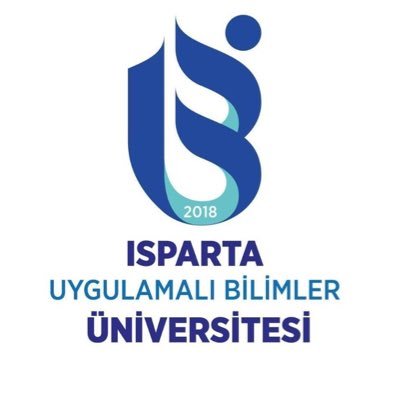 Adres: Isparta Uygulamalı Bilimler Üniversitesi Orman Fakültesi, Oda No: Z-27-28-29  32260, Isparta
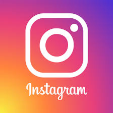 @ispartainternational